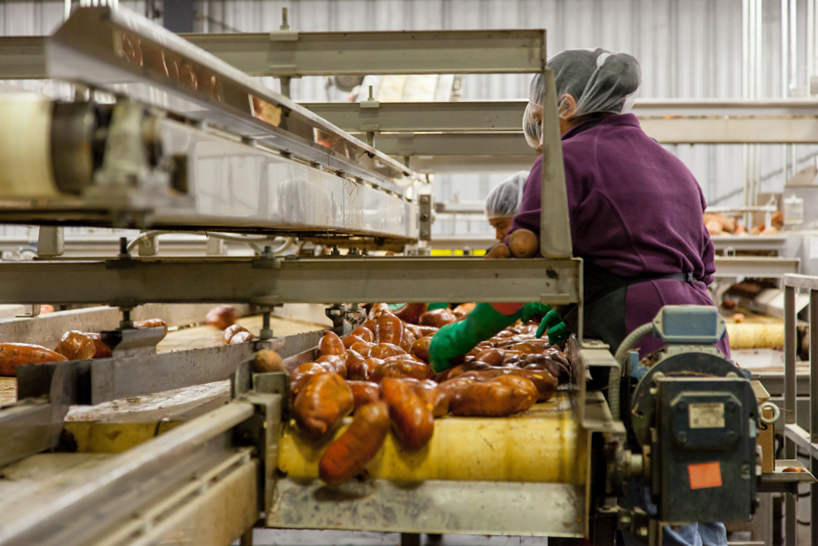 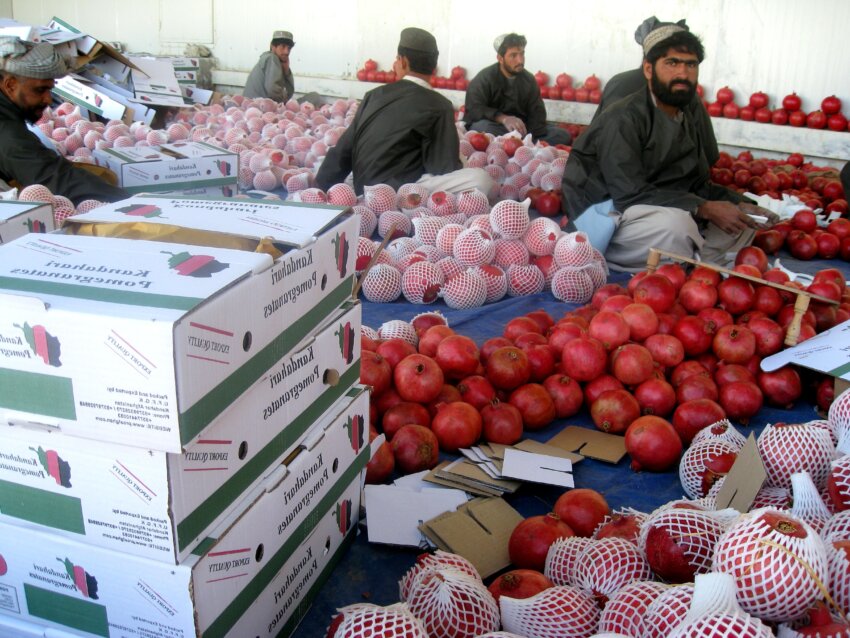 Food Processing Industry Finance
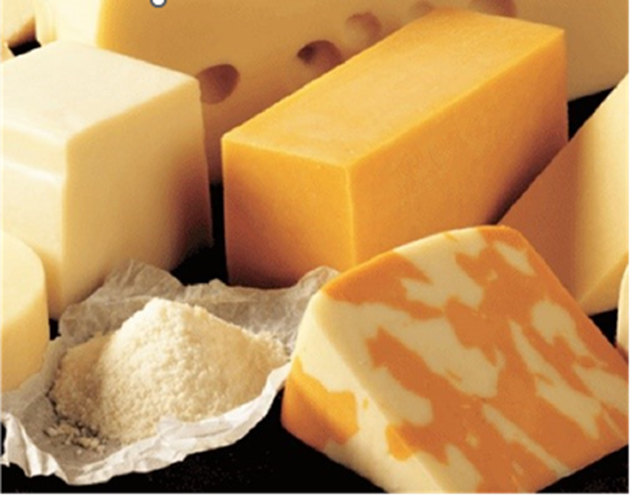 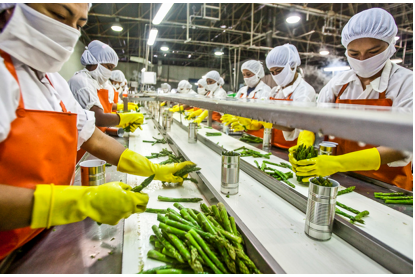 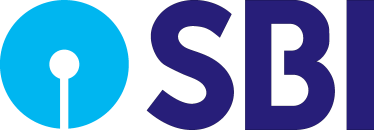 Agri Enterprises Loan (AEL)
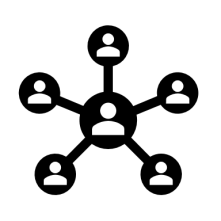 1. Eligibility:
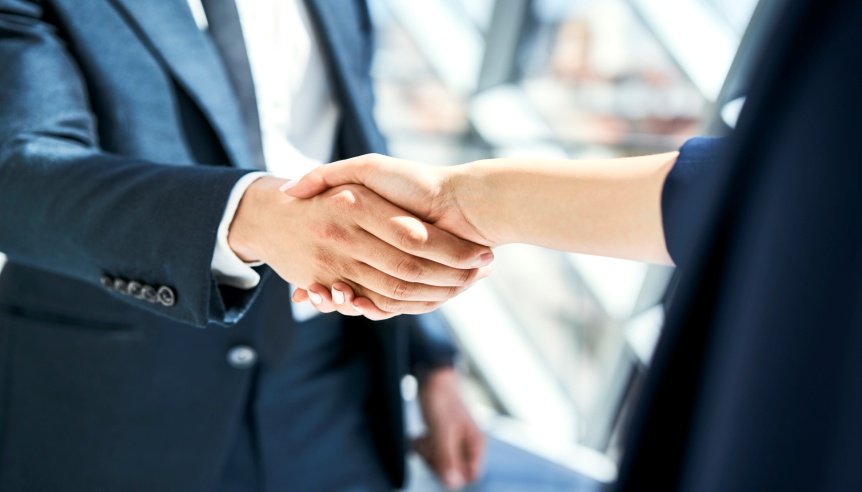 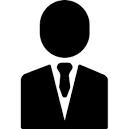 Proprietorship/ Farmer (Non-individual)
Partnership concerns, 
Private Limited Companies, 
LLPs, 
Corporates, 
FPOs.
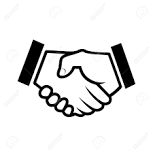 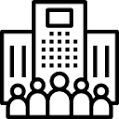 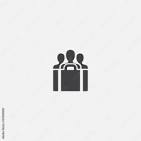 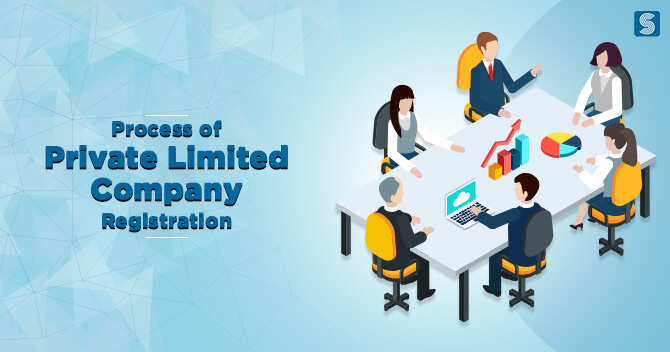 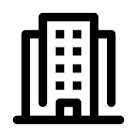 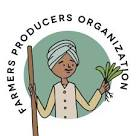 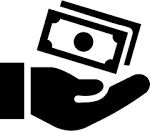 2. Quantum of Loan:
Rs. 1 lakh - Rs. 100 crores.
(Aggregate sanctioned Limit should not exceed Rs. 100 Crores in the Banking system).
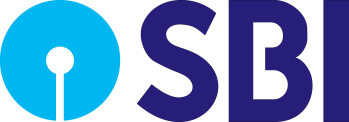 2
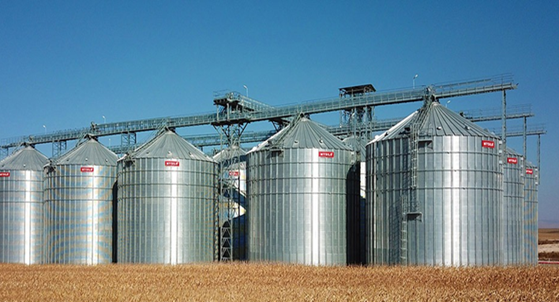 Agri Enterprises Loan (AEL)
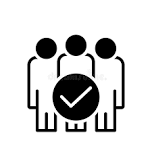 3. Eligible Entity/Activity:
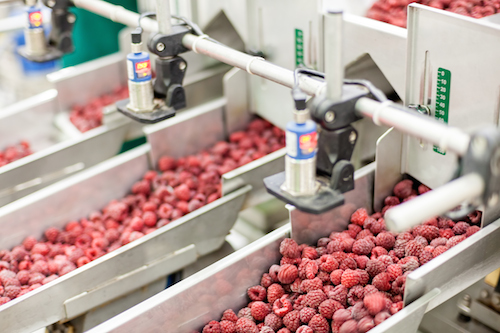 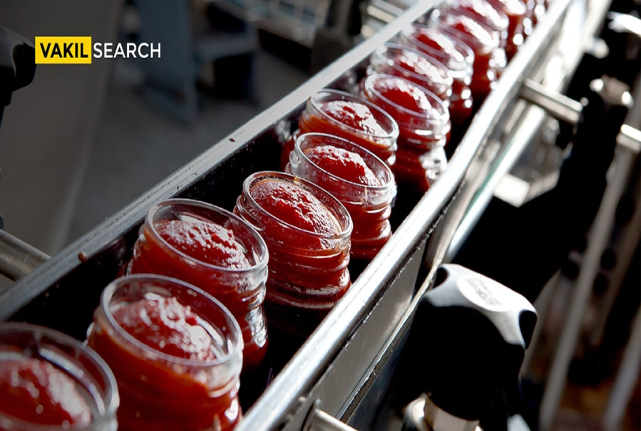 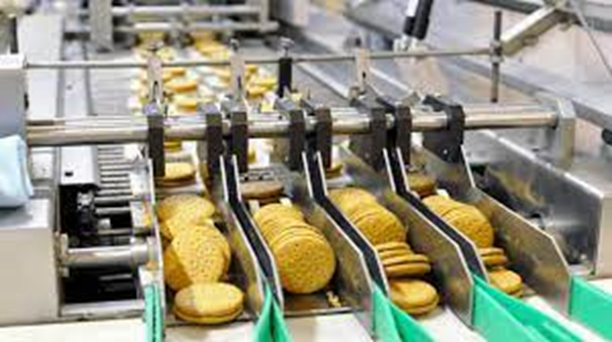 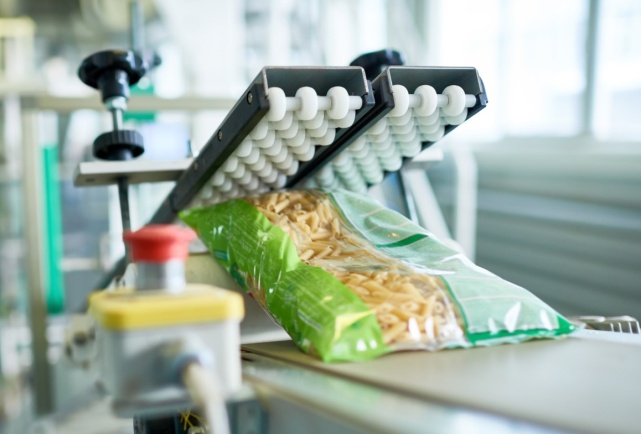 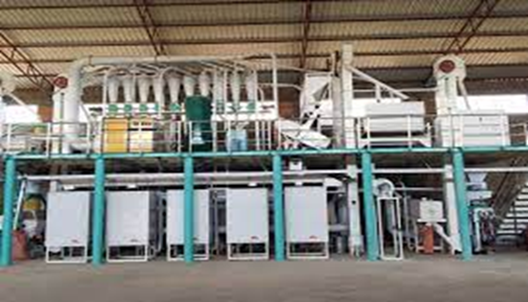 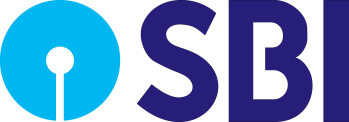 3
Agri Enterprises Loan (AEL)
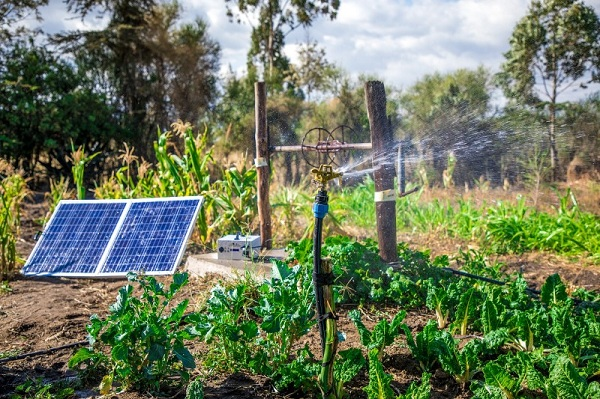 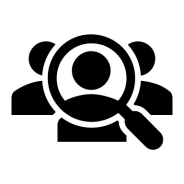 3.1:  Activities covered* :-
Construction of storage facilities (Cold Storage, warehouse, market yards, godowns and silos).
Construction of oil extraction/ processing units for production of bio-fuels, their storage and distribution infrastructure.
Cleaning, Air Cooling (Field Heat Removal), Sorting, Grading/Sizing, Packaging, Warehousing, Distribution of Fruits & Vegetables etc.
Transportation including in refrigerated van/ Cold Chain infrastructure system Packaging and storage.
Primary and/or Minimal Processing of Fruits & Vegetables (F&V). Sun Drying and Mechanical Drying.
Preservation through traditional and modern methods.
Frozen Products (Fruit, Vegetables, Meat, Fish, Sea Foods etc.)
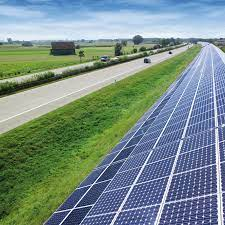 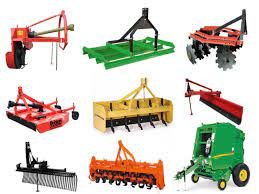 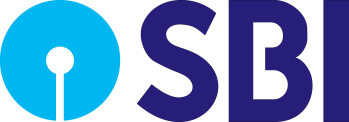 4
Agri Enterprises Loan (AEL)
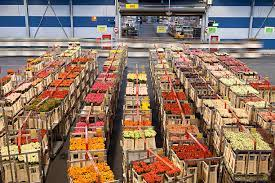 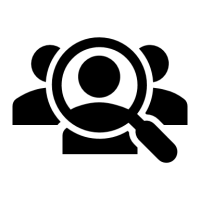 3.2:  Activities covered :-
Milk and Milk products processing, including their transportation, packaging and storage.
Canning of Fruit, Vegetables including Mushrooms, Meat, Fish, crustaceans, molluscs, other Sea Foods etc.
Milling Grains, Legumes & Pulses, Preparation of their by-products such as Bran Oil, Cattle Feed/Poultry feed etc.
Processing of F&V into different products such as juices, concentrates, jam, Chips, Flakes, Powders etc.
Oil seed Extraction- Rendering, Pressing, Hydrogenation, Refining with Extraction, Filling/packaging etc.
Production of Organic food products.
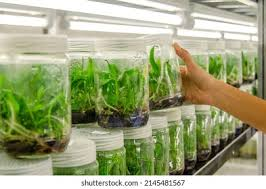 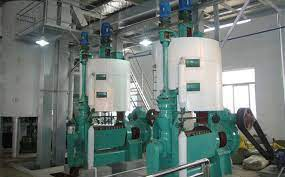 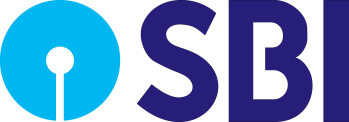 5
Agri Enterprises Loan (AEL)
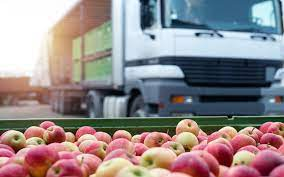 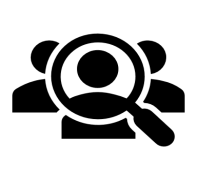 3.3: Activities covered :-
Cleaning, Air Cooling (Field Heat Removal), Sorting, Grading/Sizing, Packaging, Warehousing, Distribution of Fruits & Vegetables etc.
Transportation including in refrigerated van/ Cold Chain infrastructure system Packaging and storage.
Primary and/or Minimal Processing of Fruits & Vegetables (F&V).
Sun Drying and Mechanical Drying.
Preservation through traditional and modern methods.
Frozen Products (Fruit, Vegetables, Meat, Fish, Sea Foods etc.)
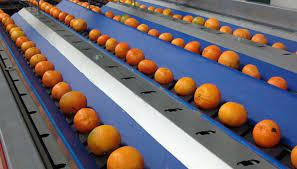 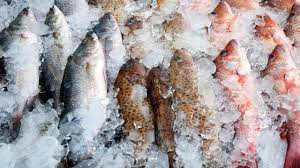 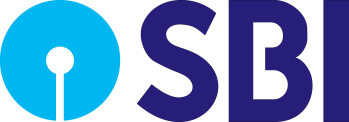 6
Agri Enterprises Loan (AEL)
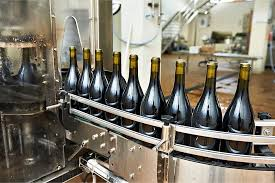 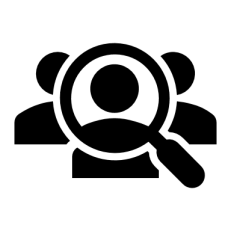 3.4:  Activities covered :-
Production of fermented Products and Alcoholic- Wines, Vinegar, Milk products, Prebiotics, Probiotics etc.
Production of beverages - Juices, Nectar, Squash, Cordial, Syrups/Sherbets, Carbonated drinks, etc.
Production of Cocoa, Coffee, Chicory and Tea Products.
Production of Bakery and Confectionary Products.
Production of apiary products (honey processing).
Production of Starch and Starch Products.
Slaughtering of animals/ruminants/birds etc. and their processing.
Nuts Processing: coconut-based product processing such as water, nuts etc.
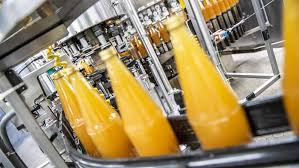 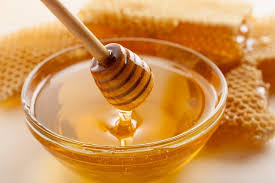 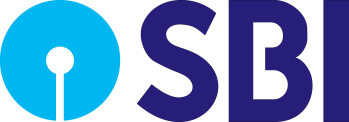 7
Agri Enterprises Loan (AEL)
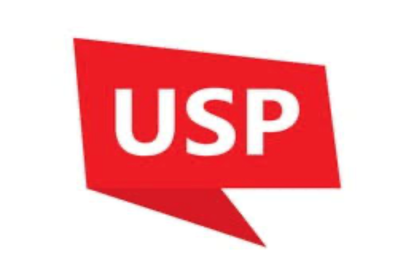 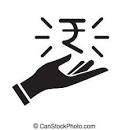 5. Nature of Facility:
Cash Credit (CC), 
Term Loan (TL), 
Bank Guarantee (BG), and 
Letter of Credit (LC).
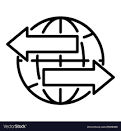 Additional Facilities for Agri Exporters: (under roll-out)

Pre-shipment Export Credit/ Packing Credit : RPC/ Pre-shipment Credit in Foreign Currency 
Post-shipment Export Credit : both in Foreign Currency (FCY) and Indian Rupees. 
Bill Discounting (BD).
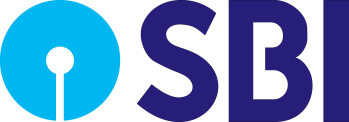 8
Agri Enterprises Loan (AEL)
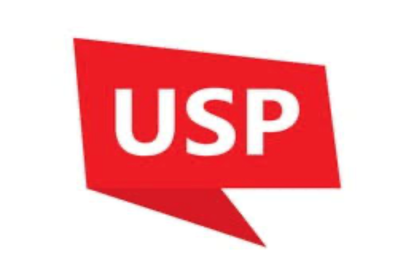 6. Margin (%):
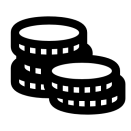 Term Loans: 
10% of the project cost for loans up to Rs 25 lacs.
15% for loans above Rs 25 lacs and below Rs 50 lacs.
20% for loans Rs 50 lacs and above.
Working capital Cash Credit:
Stocks: 20%; 
Book debts/Receivables: 40%.
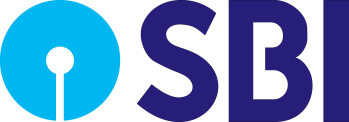 9
Agri Enterprises Loan (AEL)
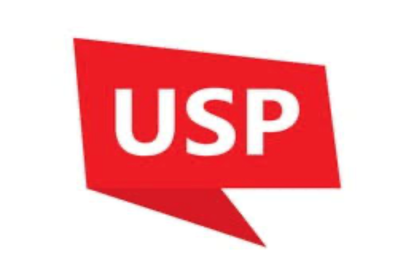 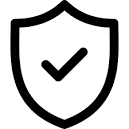 7. Security:
A. Primary Security: Hypothecation of plant, machinery, stocks, receivables, etc. and other movable assets created out of Bank’s finance. Present and Future.
B. Collateral Security: Where Credit Guarantee Available:-
 Loans up to Rs 5 Crores:  No Collateral for Guarantee coverage under CGTMSE/ NABSanrakshan / CGFMU. 
Loans > Rs. 5  Crores: Covered under CGTMSE for amount up to Rs 5 Crores under Hybrid Model. 40% SARFAESI compliant security to be obtained for amount above Rs. 5 crores.
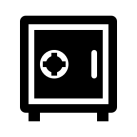 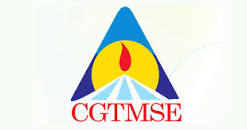 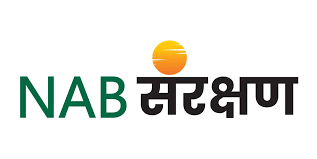 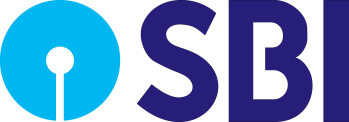 10
Agri Enterprises Loan (AEL)
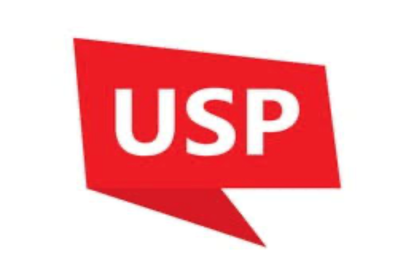 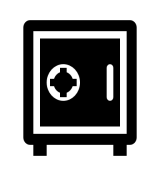 C. Collateral Security : 
Where Credit Guarantee Not Available : 
NIL for Loans up to 1.60 lakhs.
For Loans above Rs 1.60 lakhs: Mortgage of SARFAESI Compliant property having market value not less than 40% of the limit sanctioned.
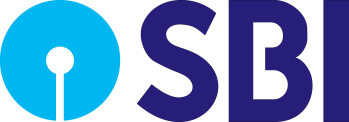 11
Agri Enterprises Loan (AEL)
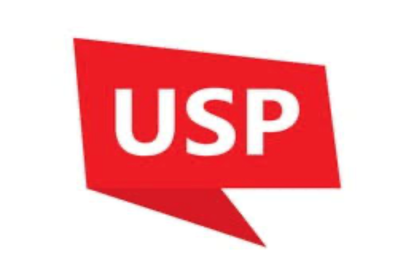 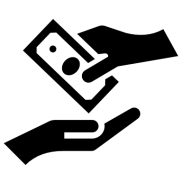 8. Loan term:
For Term Loans:- 1-10 years (including moratorium of upto 24 months)

b) For Cash Credit: - Tenure: 1 year.
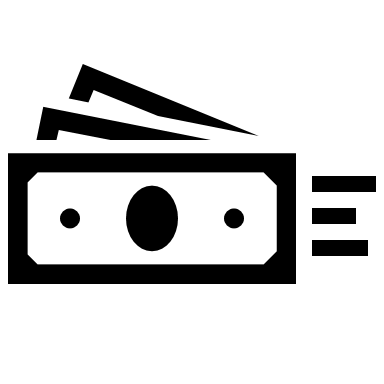 9. Repayment Frequency:
Term Loans: Negotiated Repayment.
Cash Credit: Repayable on demand and to be renewed annually.
10. Moratorium period:
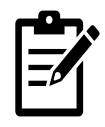 6- 24 months as per the cashflow generation.
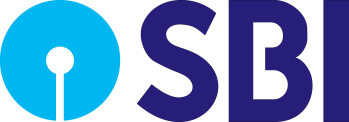 12
Agri Infrastructure fund
13
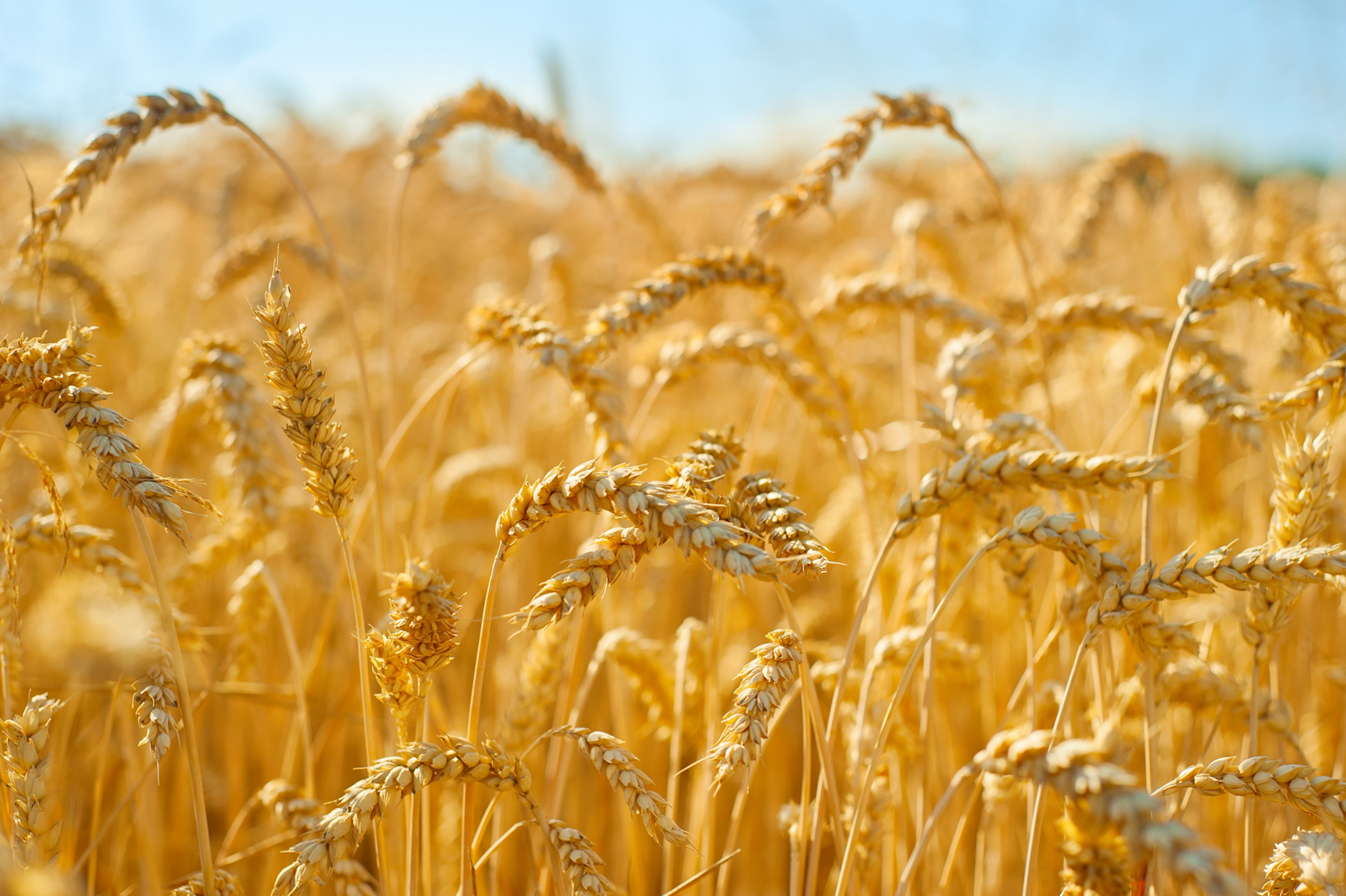 If agriculture goes wrong, nothing else will have a chance to go right.

                                                 -M. S. Swaminathan
THANK YOU.!!
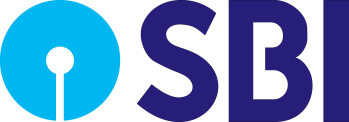 16